Vermont’s All-Payer ACO Model and Accountable Care Organization (ACO) Oversight
Melissa Miles, MPH
Sarah Kinsler, MPH

GMCB General Advisory Committee
May 13, 2019
Problem: Health Care Costs are Growing at an Unsustainable Rate
In 2017, the most recent year of data available, health care spending in Vermont grew 1.7%.
Source: 2017 Vermont Health Care Expenditure Analysis, available at https://gmcboard.vermont.gov/data-and-analytics/analytics-rpts.
[Speaker Notes: SARAH – 
To put the All-Payer ACO Model in context, I’m going to start with a quote from the Board’s decision to sign the All-Payer Model Agreement: 

The rising cost of health care imposes unsustainable financial burdens on Vermonters and their families, impedes equitable access to preventive care, and threatens to cripple our State’s economy. Left unchecked and uncontrolled, it will prevent Vermont from reaching its goal to ensure that all of its citizens have access to affordable, high-quality health care. 

To couple this with data – the slide shows data from the Vermont Health Care Expenditure Analysis, which has been tracking Vermont’s health care spending since the 1990s. In 2017, the most recent year for which data is available, Vermont health care spending grew 1.7%.

-----
In 2015, Total nominal US health care spending increased 5.8 percent and reached $3.2 trillion. On a per person basis, spending on health care increased 5.0 percent, reaching $9,990.  National Health care spending grew at 4.3% in 2016]
Problem: Health Care Costs are Growing at an Unsustainable Rate
Vermont’s health care share of state gross product devoted to health care spending was 18.5% in 2017, vs. 11.8% in 1995.
Source: 2017 Vermont Health Care Expenditure Analysis, available at https://gmcboard.vermont.gov/data-and-analytics/analytics-rpts.
[Speaker Notes: SARAH – 
Health care is also growing faster than our economy – the health care share of Vermont’s GSP has risen precipitously over the last 20 years, as has health care as a percent of national GDP.]
Problem: Health Outcomes Must Improve
Health outcomes must improve
Chronic diseases are the most common cause of death in Vermont. In 2014, 78% of Vermont deaths were caused by chronic diseases
High Blood Pressure: 25% of Vermonters diagnosed (2015)
Diabetes: 8% of Vermonters diagnosed (2015)
COPD: 6% of Vermonters diagnosed (2015)
Obesity: 28% of Vermont adults diagnosed (2016)
Medical costs related to chronic disease were over $2 billion in 2015, and are expected to rise to nearly $3 billion by 2020
Vermont’s death rates from suicide and drug overdose are higher than the national average
Suicide (2016): 17.3 per 100,000 (VT) vs. 13.4 per 100,000 (US)
Drug Overdose (2016): 18.4 per 100,000 (VT) vs. 13.3 per 100,000 (US)

(Sources: Vermont Department of Health, Kaiser Family Foundation)
[Speaker Notes: SARAH – 
Despite high spending, health outcomes must also improve. Though Vermont is consistently ranked one of the healthiest states in the nation, chronic disease, suicide, and drug overdose take a huge toll on Vermont and Vermonters.

Chronic diseases are the most common cause of death in Vermont. In 2014, the most recent year of data available, 78% of Vermont deaths were caused by chronic diseases
Vermont’s death rates from suicide and drug overdose are higher than the national average]
Vermont’s Solution: The Vermont All-Payer Accountable Care Organization (ACO) Model
[Speaker Notes: Vermont is introducing payment reforms to reinforce and enable transformations in care delivery, with the ultimate goal being to achieve improvements in health and slower cost growth. 

A key concept here is:
When you put providers at risk for the cost and quality of care delivered to patients, it will spur increased investments in and focus on primary care and prevention, since there is consensus that a strong primary care foundation with an enhanced focus on preventive services can improve health care quality, improve the health of the population, and help keep costs down. 

The last column here describes the three population health goals that are found in the All Payer Model Agreement. These are health outcomes that Vermont is trying to positively impact through this model.]
All-Payer ACO Model: What Is It?
An ACO is a group of doctors, hospitals, and other health care providers who come together voluntarily to give coordinated, high-quality care to patients

The All-Payer Model enables the three main payers of health care in Vermont – Medicaid, Medicare, and commercial insurance – to pay an Accountable Care Organization (ACO) differently than through fee-for-service reimbursement
Facilitated by state law and an agreement between the State and the Centers for Medicare and Medicaid Services (CMS) that allows Medicare’s participation

Provides the opportunity to improve health care delivery to Vermonters, changing the emphasis from seeing patients more routinely for episodic illness to providing longitudinal and preventive care.  A more predictable revenue stream supports providers in initiating additional delivery system reforms that improve quality and reduce costs
[Speaker Notes: MELISSA - Include alignment with federal policy: 
Vermont’s All-Payer ACO Model builds on Medicare’s Next Generation ACO Model, with Vermont-specific modifications that reflect our population and health care delivery system
Vermont providers who participate in ACO are exempt from burdensome Medicare reporting requirements (MACRA/MIPS)]
Vermont’s Responsibilities under the All-Payer ACO Model Agreement
Cost Growth and Population Health/Quality
Alignment and Scale
Limit spending growth on certain services
Separate targets for Medicare and “all-payer” beneficiaries (most Vermonters)

Meet targets for 20 quality measures, including three population health goals
Improving access to primary care
Reducing deaths due to suicide and drug overdose
Reducing the prevalence and morbidity of chronic disease
Ensure payer-ACO programs align in key areas, including
attribution methodologies 
services 
quality measures 
payment mechanisms
risk arrangements 

Steadily increase scale (the number of people in the model) over the five years of the Agreement
[Speaker Notes: SARAH – Vermont is responsible for a few things under the APM Agreement: 

In the box on the left, you’ll see that the Agreement includes cost and quality targets. 
Cost targets require Vermont to limit spending growth for certain services for both Medicare and “all-payer beneficiaries,” which includes most Vermonters. 
With respect to quality, the State is responsible for meeting targets on 20 different quality measures, including three statewide population health goals - we’ll talk about more on the next slide.

Moving to the box on the right, 
the State is also responsible for ensuring that ACO programs in Vermont are aligned with one another in certain key areas, including attribution (who’s a member of the ACO?), services for which the ACO is held financially accountable, quality measures, and payment mechanisms and risk arrangements (the ACO’s financial arrangements). 
Finally, the All-Payer Model signatories are responsible for steadily increasing the scale of the model over the life of the agreement – the number of Vermonters who are ACO members – which will happen as more payers and providers decide to contract with the ACO. Scale and alignment are both important for ensuring that providers have strong, consistent incentives to make changes that will reduce cost and improve quality. Multi-payer alignment on things like quality measures also supports decreased provider administrative burden.]
Improving the Health of VermontersHow will we measure success?
Vermont is responsible for meeting targets on 20 measures under the Model 

Process Milestones and Health Care Delivery System Quality Targets support achievement of ambitious Population Health Goals
Goals selected based on Vermont’s priorities:
1. Improve access to primary care
2. Reduce deaths due to suicide and drug overdose
3. Reduce prevalence and morbidity of chronic disease
[Speaker Notes: SARAH – 
Now we’ll dig into quality a little. As mentioned on the previous slide, Vermont is responsible for meeting targets on 20 measures under the Model. These fall into 3 buckets: 

Process Milestones – Ensuring that the State and ACO are striving towards improvement on quality and population health. EXAMPLE: Rate of adults receiving MAT.
Health Care Delivery System Quality Measures and Targets – Measures and targets evaluating ACO performance and quality of care; for these measures, the population is people attributed to the ACO. Measures can be multi-payer or payer-specific. EXAMPLE: Initiation of Alcohol and Other Drug Dependence Treatment.
Population Health Outcome Measures and Targets – Statewide measures and targets related to the health of the population, regardless of whether the population seeks care or not. Population generally includes all Vermonters. These measures are very unique to Vermont’s model – we’re one of the first initiatives to commit to big statewide health improvement goals as part of a major delivery system and payment reform model. Each of the Process Milestones and Health Care Delivery System Quality Targets supports achievement of one of the statewide Population Health Outcomes. EXAMPLE: Deaths from drug overdose. 

(Point to Michele, Quality Queen)]
GMCB Responsibilities Under the APM
All-Payer ACO Model Design and ACO Regulation
Goal #1: Vermont will reduce the rate of growth in health care expenditures
Goal #2: Vermont will ensure and improve quality of and access to care
GMCB Regulatory Levers
ACO Certification (Act 113 of 2016)
ACO Budget Review (Act 113 of 2016)
Medicare ACO Program Design and Rate Setting (APM Agreement)
Hospital Budget Review
Health Insurance Rate Review
Certificate of Need
[Speaker Notes: MELISSA - This is another slide we’ve used a couple times. It is just trying to show the levers the Board has to impact the goals of the model. The green boxes are relatively new responsibilities that the Board has. The blue boxes are the Board’s traditional responsibilities. We’ve covered the fist box, which are the authorities that the GMCB has under the Agreement. The next two boxes, ACO certification and ACO budget review, are statutory authorities the legislature gave the board in Act 113 of 2016.]
ACO CertificationAct 113 of 2016
An ACO must be certified by GMCB to be eligible to receive payments from Medicaid or a commercial insurer through a payment reform initiative such as the APM.
Following an extensive review, the GMCB certified OneCare Vermont (OneCare) in March 2018. Reviewing continued eligibility for certification in January 2019.
[Speaker Notes: MELISSA - This slide is showing generally what the ACO certification and budget review processes look at. This is very summarized, but in certification we’re looking at things like the ACO’s governance structure, its population health management and care coordination approach and program, its patient protections and supports, its performance evaluation and improvement program, and so on.  In ACO budget review, we’re obviously looking at the ACO’s budget and its planned revenue and expenses. We’re also looking at its risk mitigation plan. We’re looking at its anticipated payer programs and how those align with the requirements of the Agreement. We’re looking at the ACO’s growth and how that compares to the requirements of the Agreement. We’re also looking at projected scale and participation of providers.]
ACO Budget ReviewAct 113 of 2016
The GMCB reviewed OneCare’s 2019 budget in late 2018. After careful analysis and an extended public comment period, the Board voted to approve OneCare’s 2019 budget with conditions in December 2018.
The approved budget is approximately $900 million with a vast majority of dollars flowing to providers, either through fixed payments from OneCare or fee-for-service payments from payers. This total reflects the inclusion of an estimated 196,000 Vermonters in ACO programs (up from 113,000 in 2018).
[Speaker Notes: MELISSA - This slide is showing generally what the ACO certification and budget review processes look at. This is very summarized, but in certification we’re looking at things like the ACO’s governance structure, its population health management and care coordination approach and program, its patient protections and supports, its performance evaluation and improvement program, and so on.  In ACO budget review, we’re obviously looking at the ACO’s budget and its planned revenue and expenses. We’re also looking at its risk mitigation plan. We’re looking at its anticipated payer programs and how those align with the requirements of the Agreement. We’re looking at the ACO’s growth and how that compares to the requirements of the Agreement. We’re also looking at projected scale and participation of providers.]
Medicare ACO Program Design and Rate Setting
Medicare participates in the APM through modified versions of the national Medicare Next Generation ACO Program.* 

Under the APM Agreement, GMCB…
Prospectively develops benchmarks (financial targets) for Vermont Medicare ACO initiatives
Proposes operational changes to support alignment across ACO payer programs
* Vermont Modified Next Generation Program in Year 1; Vermont Medicare ACO Initiative in Years 2-5.
[Speaker Notes: MELISSA - GMCB also works to ensure its other regulatory levers are aligned with All-Payer Model goals, including… 

Hospital Budget Review: Board works to align with APM and ACO regulation through hospital Net Patient Revenue (NPR) decisions, evaluation of hospital health care reform investments, and asking about hospitals’ ACO participation
Health Insurance Rate Review: Align through discussion of ACO participation in rate hearings
Certificate of Need: Align through considering ACO participation as a factor in CON reviews. Example: 2017 Green Mountain Surgery Center approval required the new facility to participate in the ACO’s network]
APM Reporting and Analytics
December 2020: Plan to Integrate Medicaid Mental Health, SUD,  and HCBS Services within All-Payer Financial Target Services (AHS leads)
December 2019: Payer Differential Assessment Report
April 2019: TCOC Quarterly Reporting begins1
September 2019: First Statewide Health Outcomes and Quality of Care Report4
December 2021: Proposal for Subsequent Agreement
April 2019: First Payer Differential Annual Report2
December 2020: Payer Differential Options Report
June 2020: Public Health System Accountability Framework (AHS leads)
June 2019: First Annual Scale Targets and Alignment Report3
1 Submitted quarterly (reports produced 9 months following final date of service); annual reports completed in September of following year. Q12018 report delayed due to data availability. 2 Submitted annually on 4/1; April 2019 report delayed due to data. 3 Submitted annually on 6/30. 4 Submitted annually on 9/30.
[Speaker Notes: SARAH

This slide outlines the reports that we are responsible for submitting to CMMI through the duration of the agreement. You’ll notice that Year 2, which we’re in now, is a big year for our analytics and reporting activities, with a number of recurring reports starting this year – we’ve only listed them at their outset. These recurring reports include: 
Total Cost of Care reporting, which began earlier this spring and will continue quarterly for the duration of the Agreement. TCOC reports come out about 9 months after the end of the quarter during which services are delivered – so, our first report including a full year of data will be submitted in September of this year for the 2018 performance year.
Annual Payer Differential reporting, which measure the percent ACO benchmarks increase by payer, also began this spring. 
We’ll begin reporting on model Scale and Alignment in June, and our first Quality report is due in September. 

In addition, Vermont will produce a handful of one-off reports on particular topics, including: 
Reports on different aspects of the Payer Differential analysis; 
A Public Health System Accountability Framework (led by AHS), and 
A Plan to Integrate Medicaid Mental Health, SUD, and HCBS Services within All-Payer Financial Target Services (again led by AHS).]
APM Progress Update
APM Progress Update
The All-Payer ACO Model is growing significantly in 2019 (Year 2), with new regions participating and possible new payer programs

One ACO operating in Vermont: OneCare Vermont
Expected OneCare payer programs in 2019 (data to be finalized in Q2): 
Medicare (Vermont Medicare ACO Initiative)
Medicaid (Vermont Medicaid Next Generation ACO Program)
BCBSVT (QHP Next Generation Program)
UVMMC (self-funded ACO program)
12 of Vermont’s 14 hospitals participate in at least one payer program

Total participation: ~168,000-214,000 Vermonters, up from 113,000 in 2018
[Speaker Notes: MELISSA -]
APM Progress Update
Regions participating in ACO through one or more payer contracts
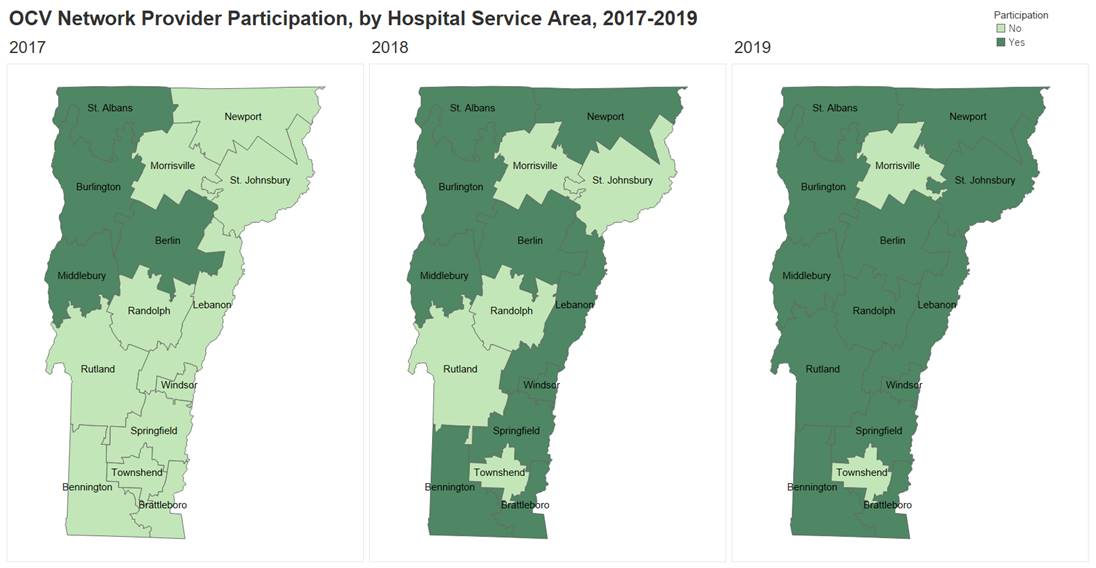 Participating
Not Participating
[Speaker Notes: MELISSA - While we anticipate that we are below our scale targets, as you can see from this slide, the geographic reach of the model has growth significantly between 2017, PY 0, and 2019, PY 2. We went from four communities participating in a Medicaid risk-based program in 2017 to all but two communities participating in at least one risk program in 2019.]